Part IB
Materials Science and Metallurgy
Course A: Metals & Alloys
Professor Harry Bhadeshia
Lecture 12: 
High Temperature Alloys
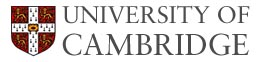 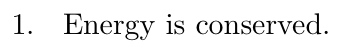 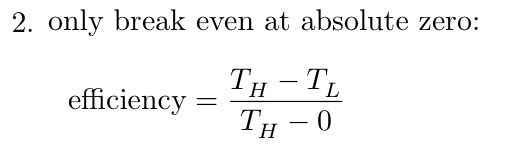 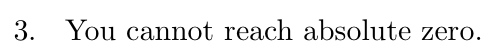 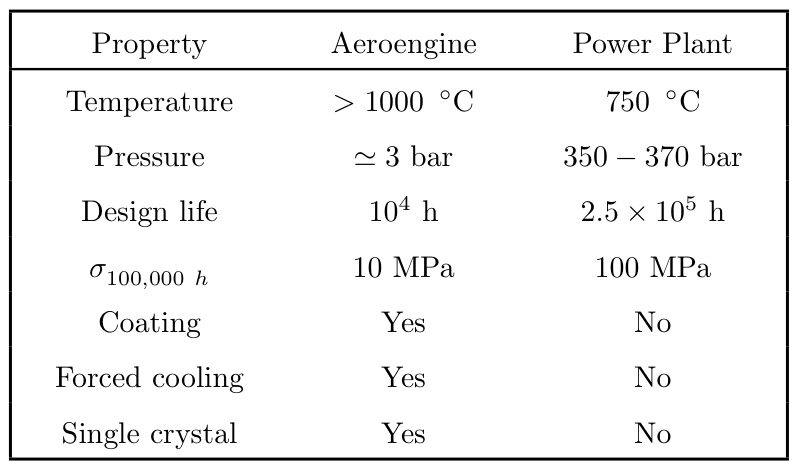 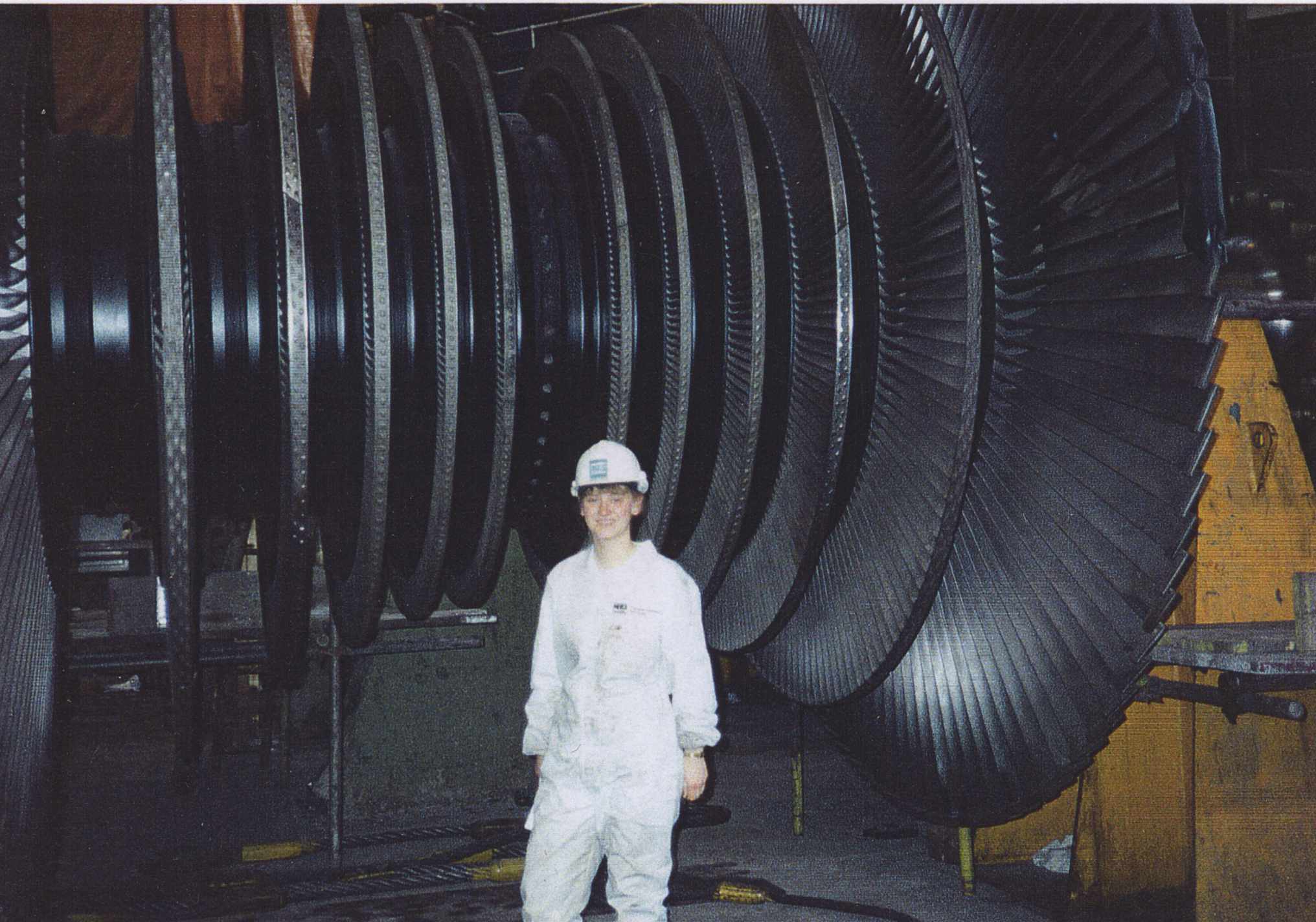 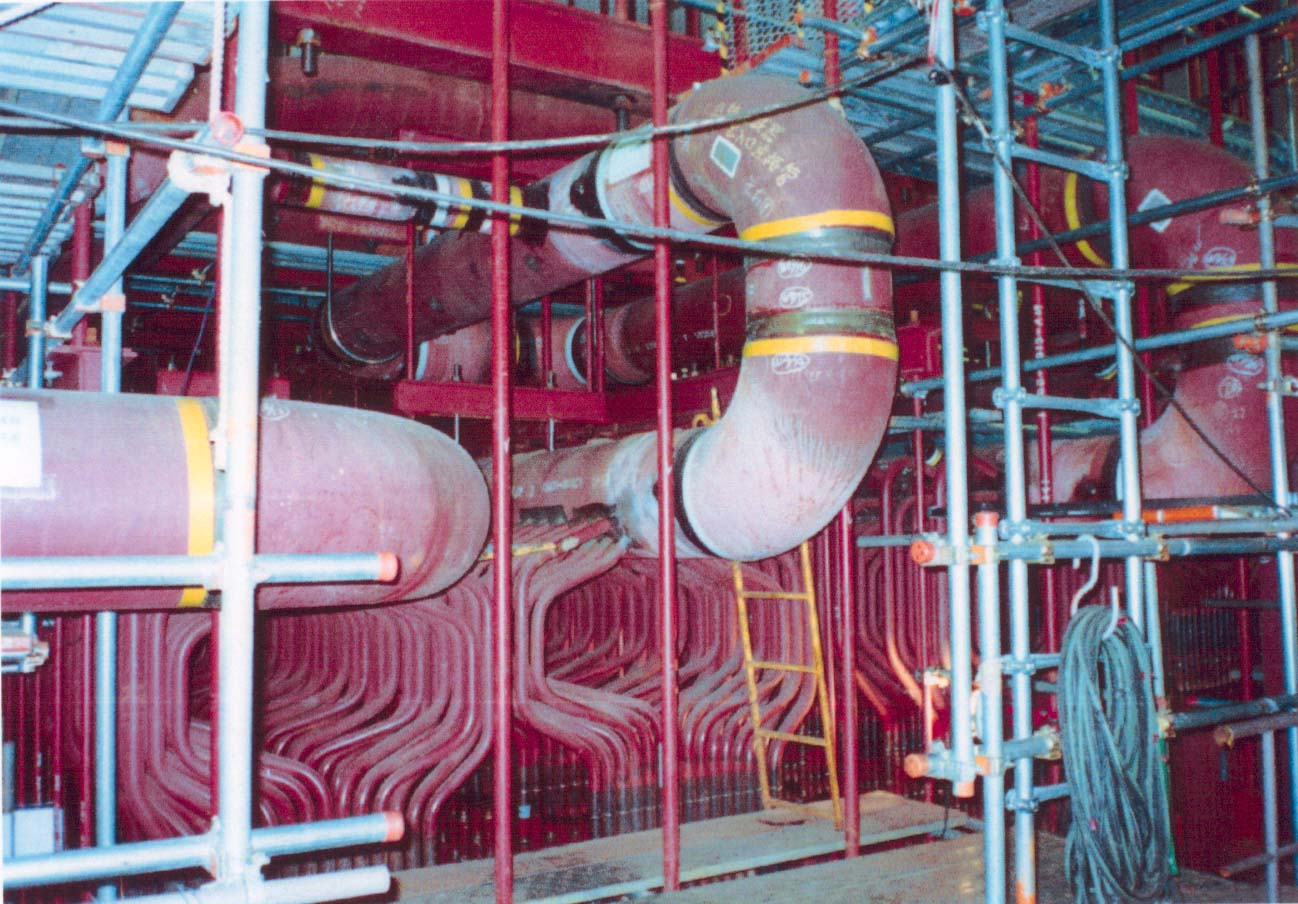 P122
P23
F. Masuyama
Superheater Outlet Header for 30MPa and 630℃
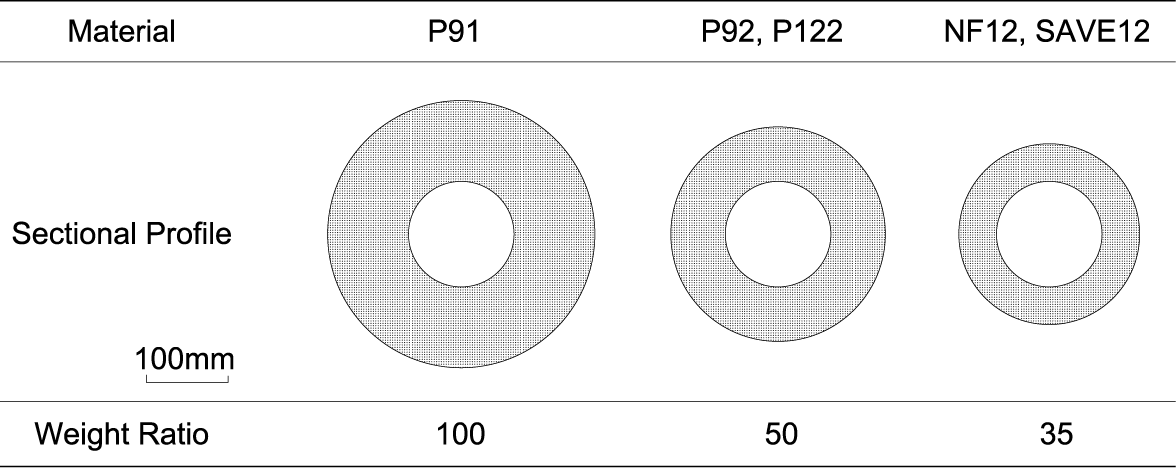 F. Masuyama
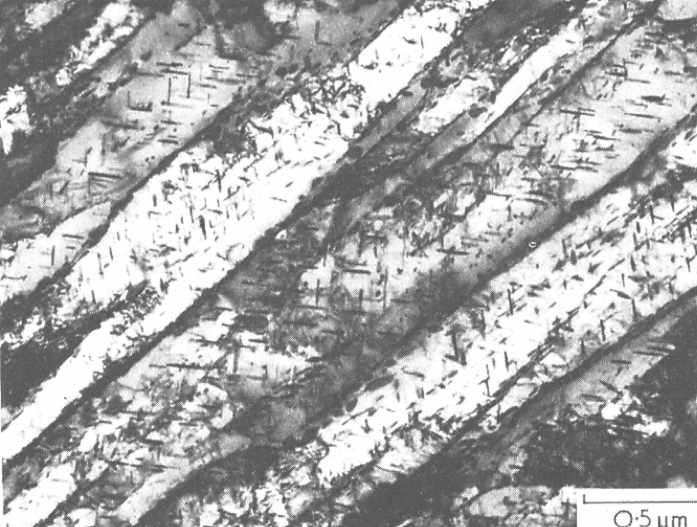 0.5 µm
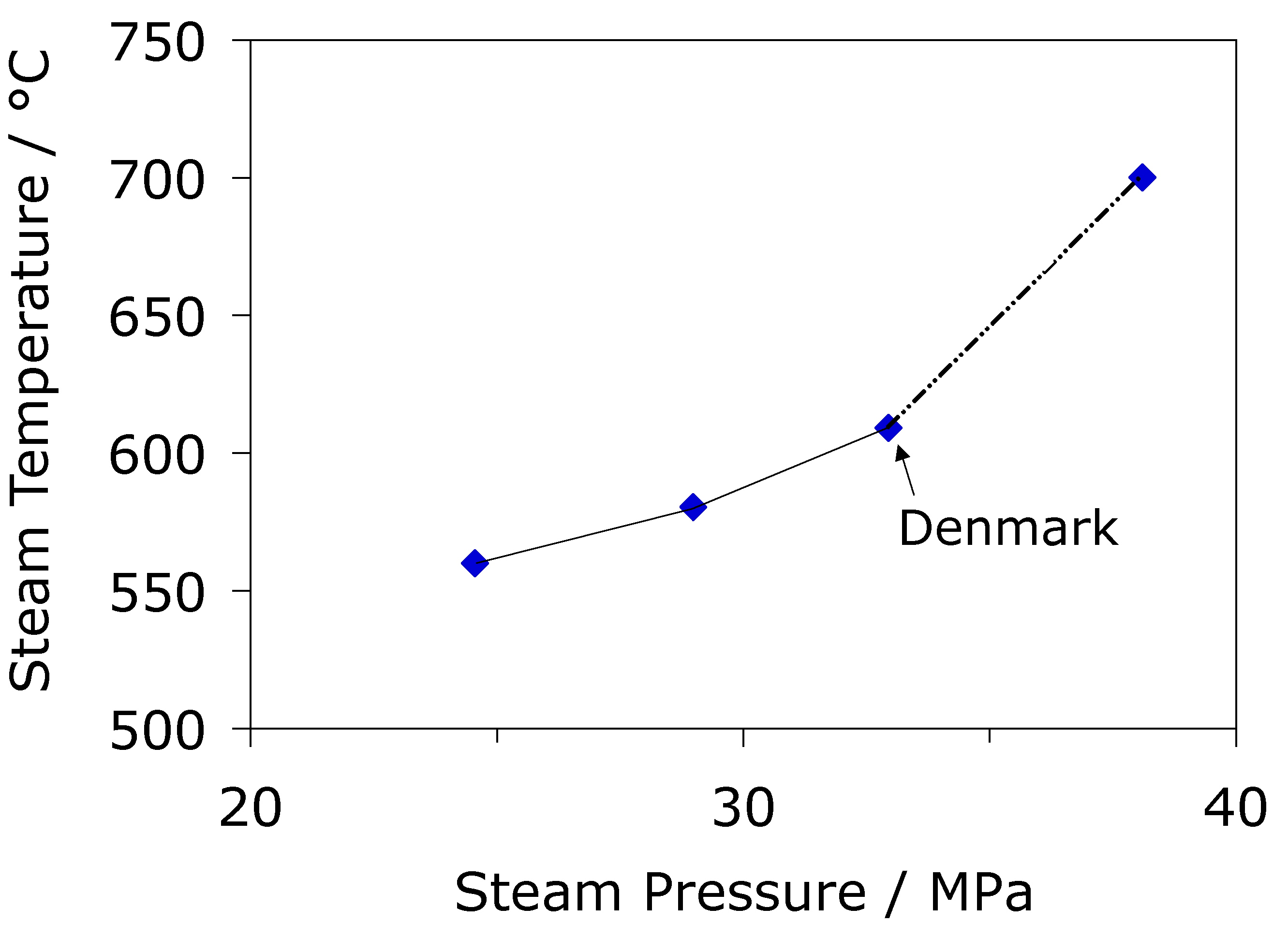 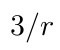 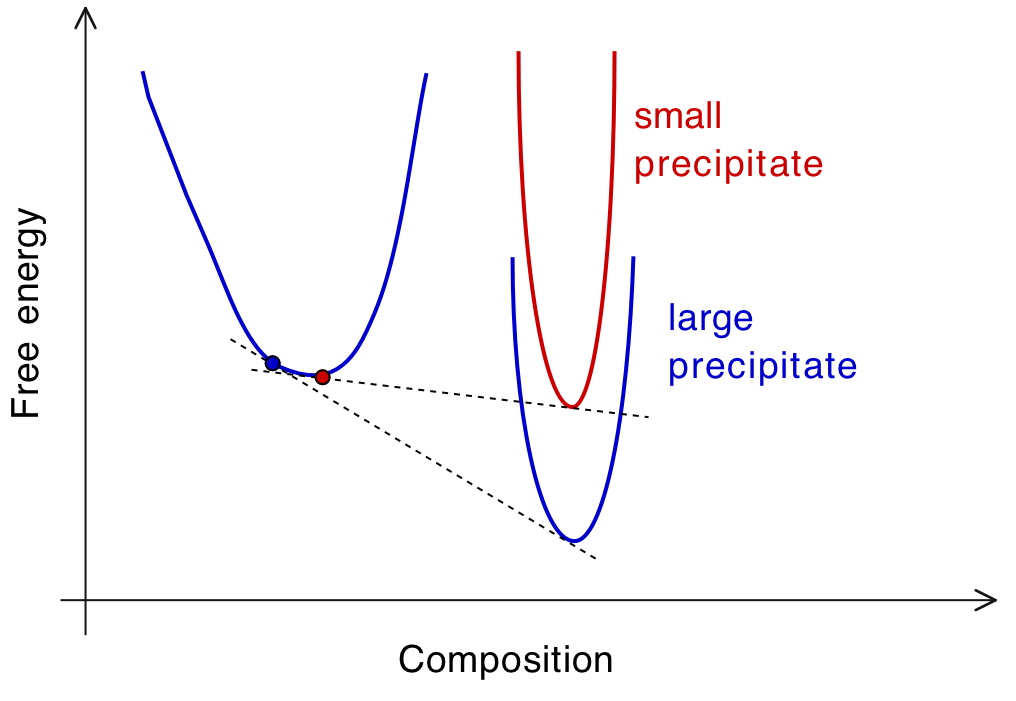 matrix
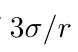 Coarsening
diffusion
r
r
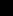 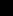 2
1
flux
a
q
q
concentration
aq
c
r
aq
1
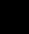 c
r
2
distance
To minimise coarsening:
Reduce interfacial energy
Reduce diffusivity
Precipitates with low solubility in matrix
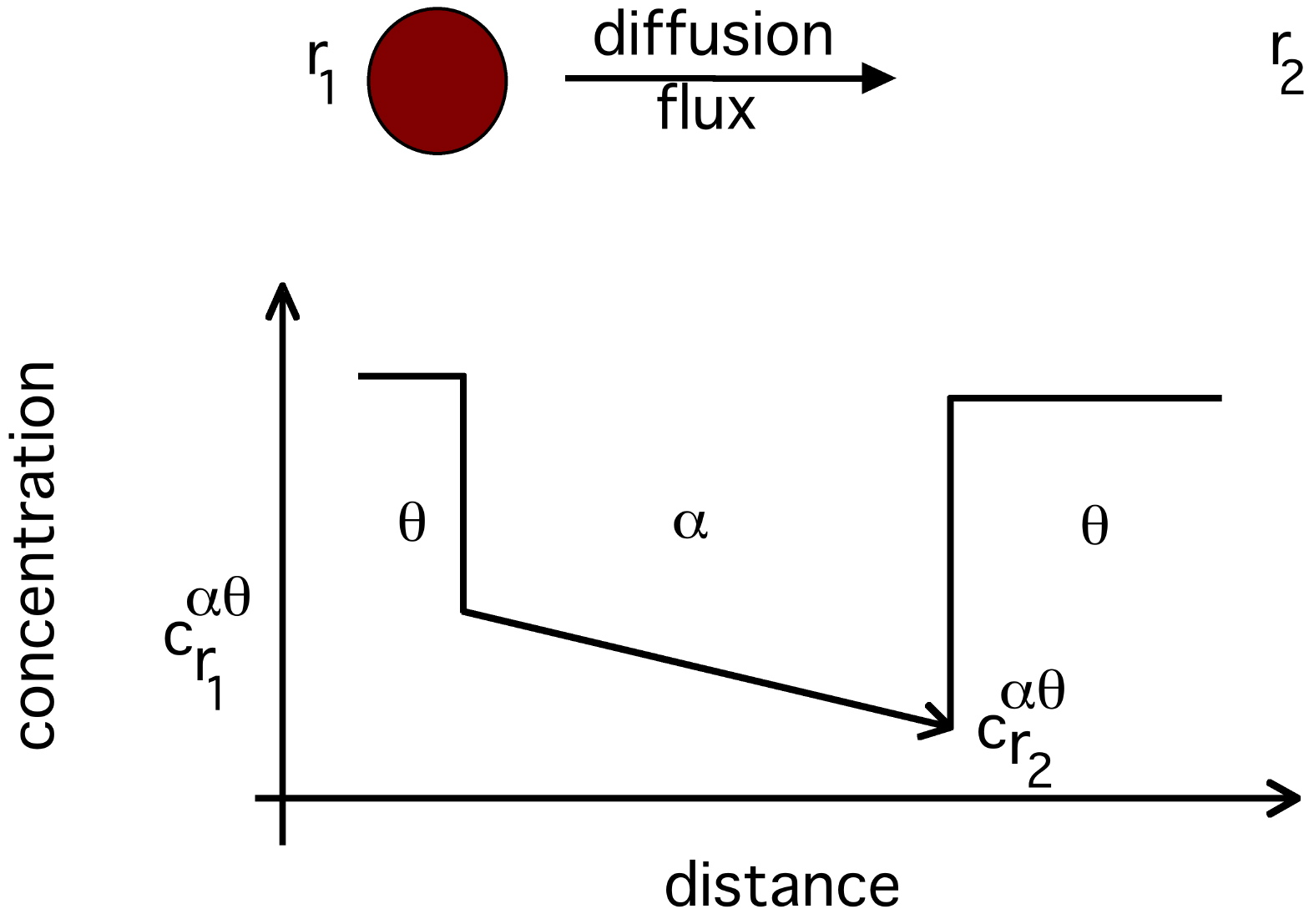 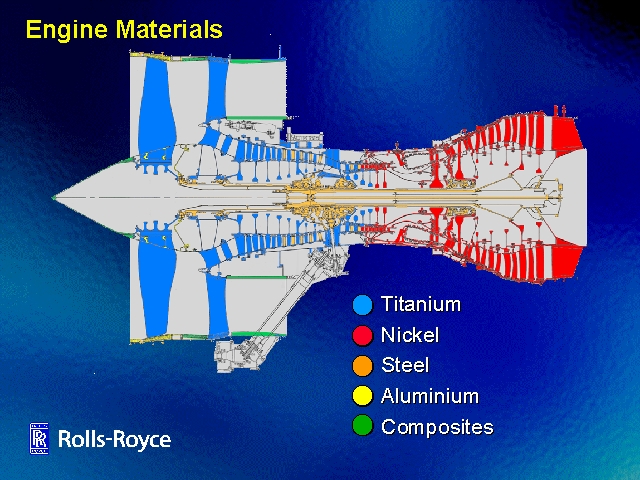 g

‘
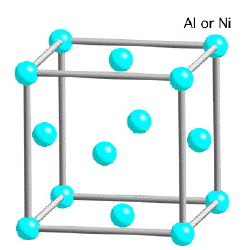 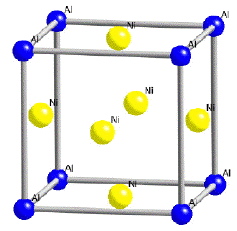 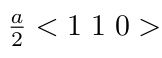 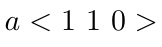 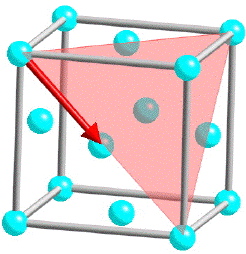 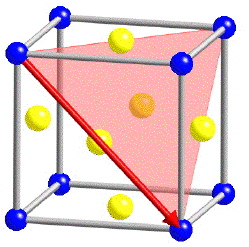 superdislocation
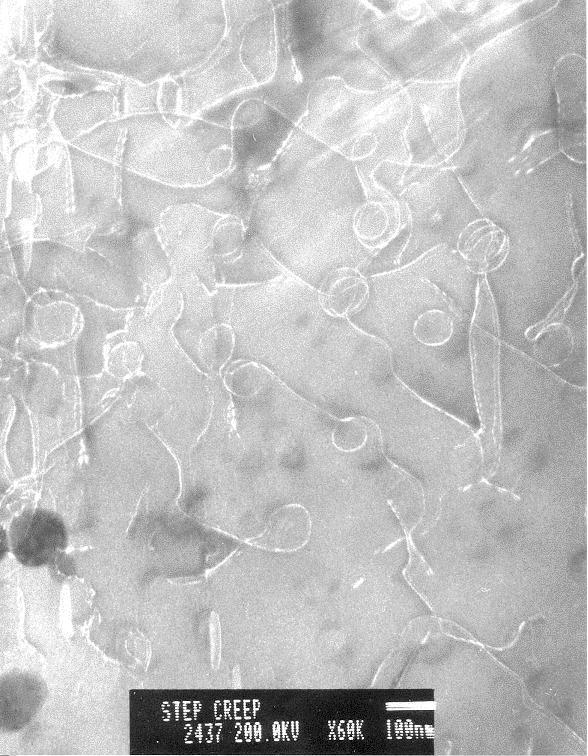 Order hardening
Dislocations finding it difficult to penetrate ’
Yanhui Zhang
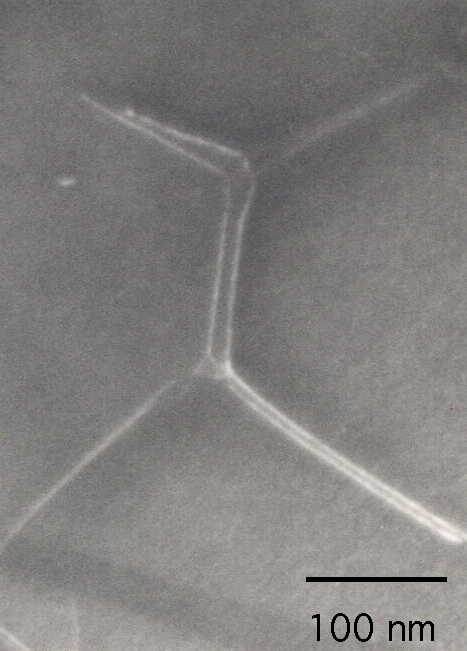 Superdislocations
Hillier, 1984
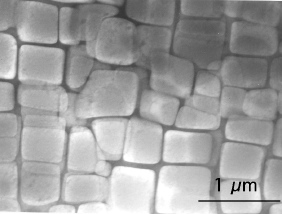 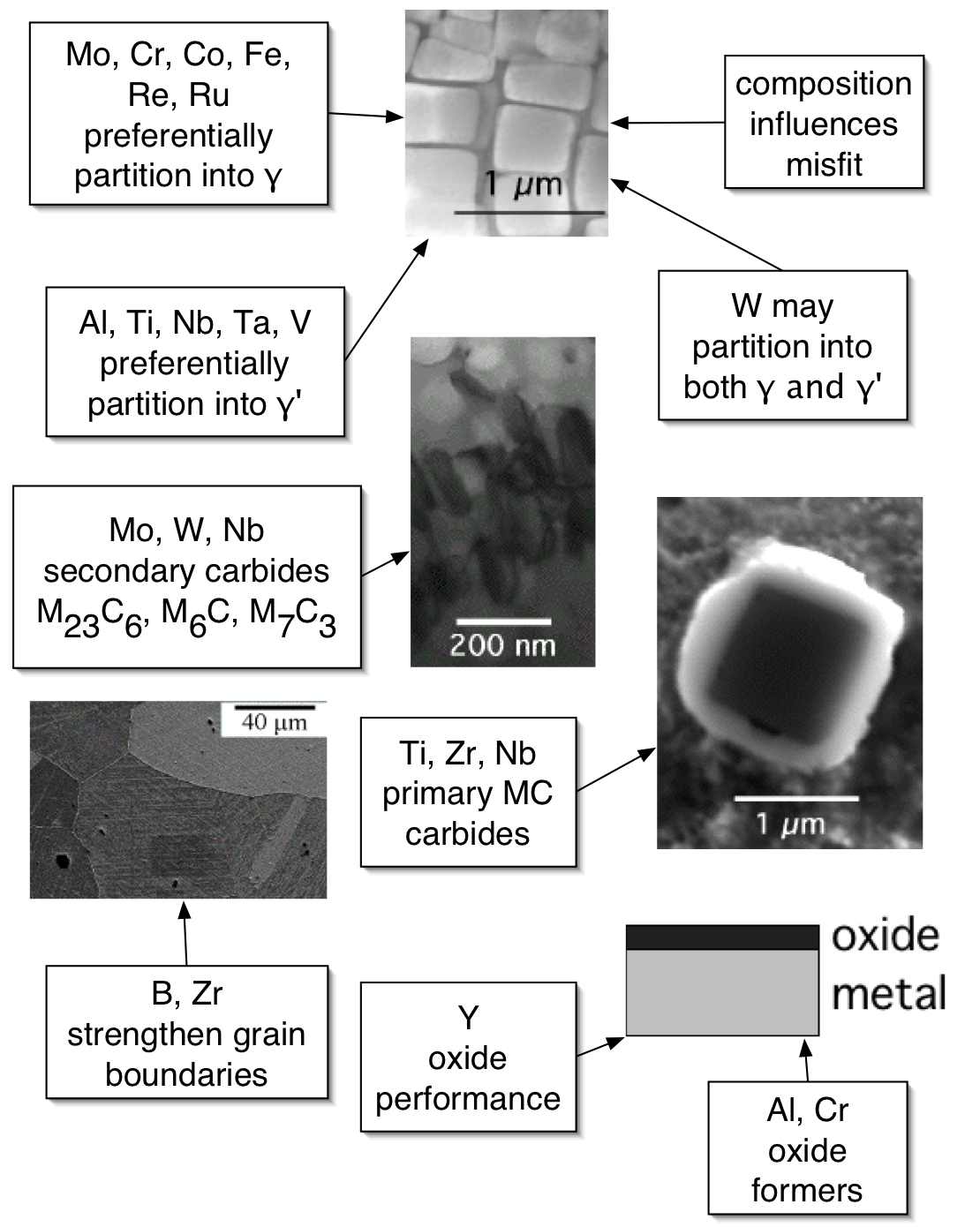 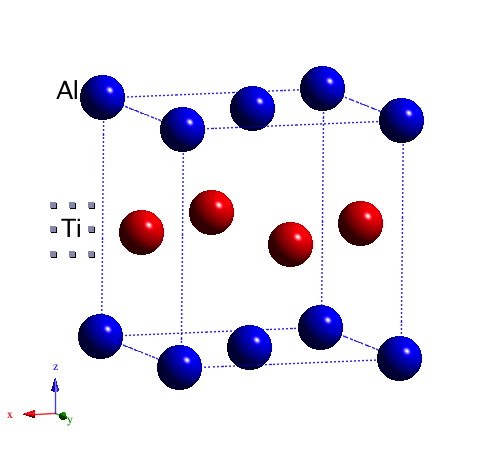 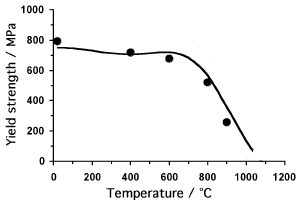 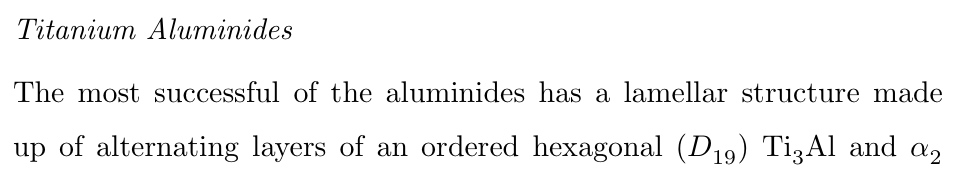 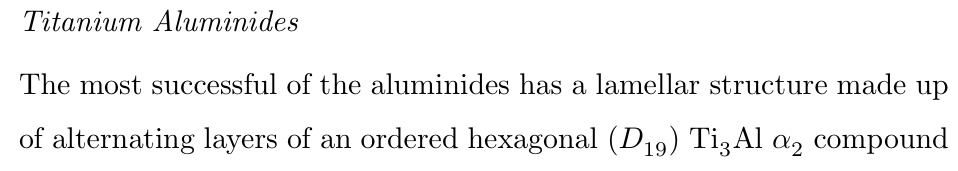 Page 77
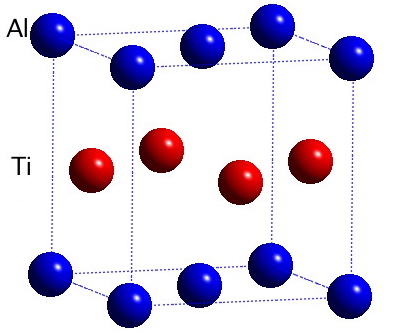 TiAl 
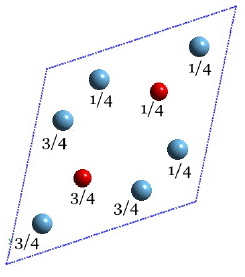 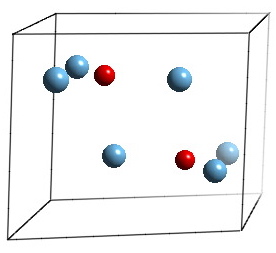 Ti3Al

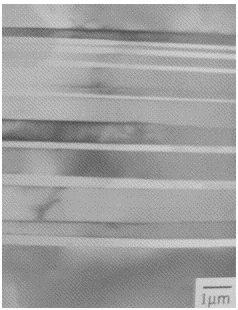 Ti-48Al at%
Alternating layers of 2 and 
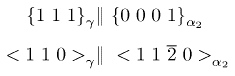 Kim, Maruyama, 2001
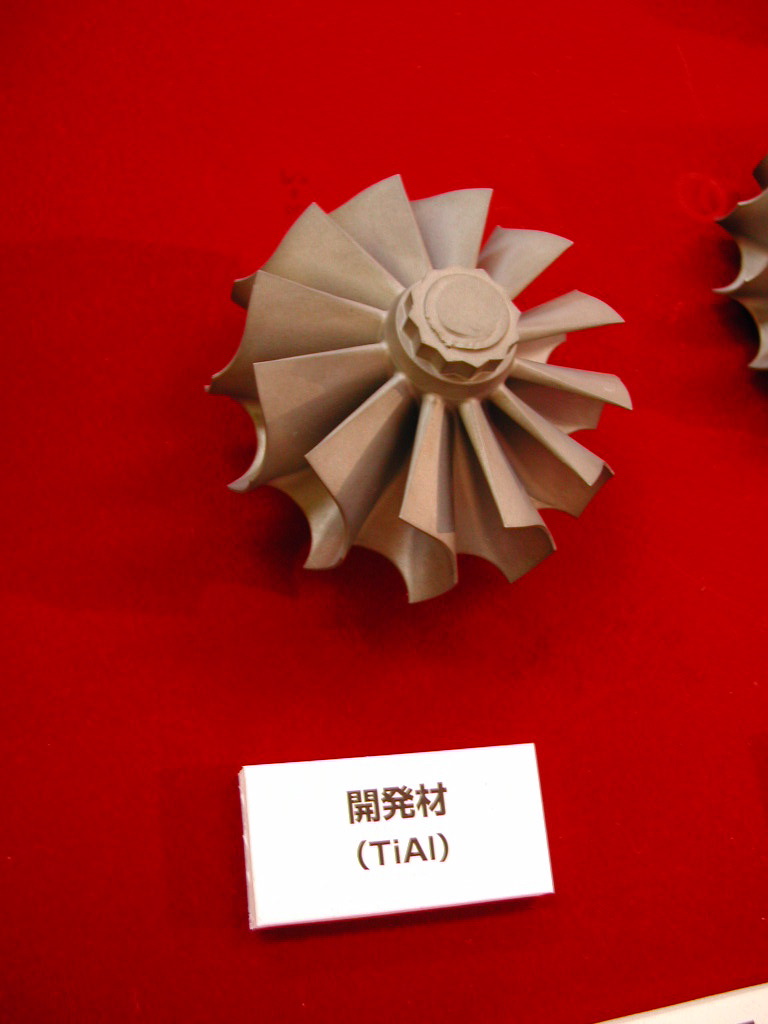 TiAl 
Daido Steel